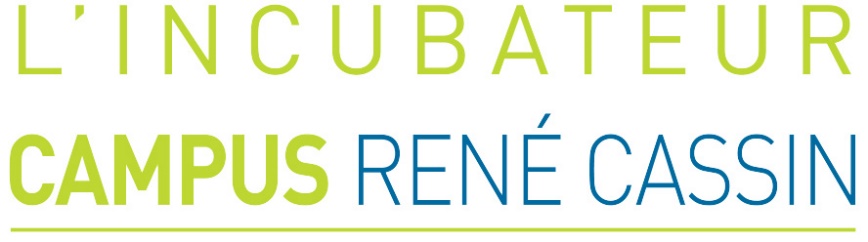 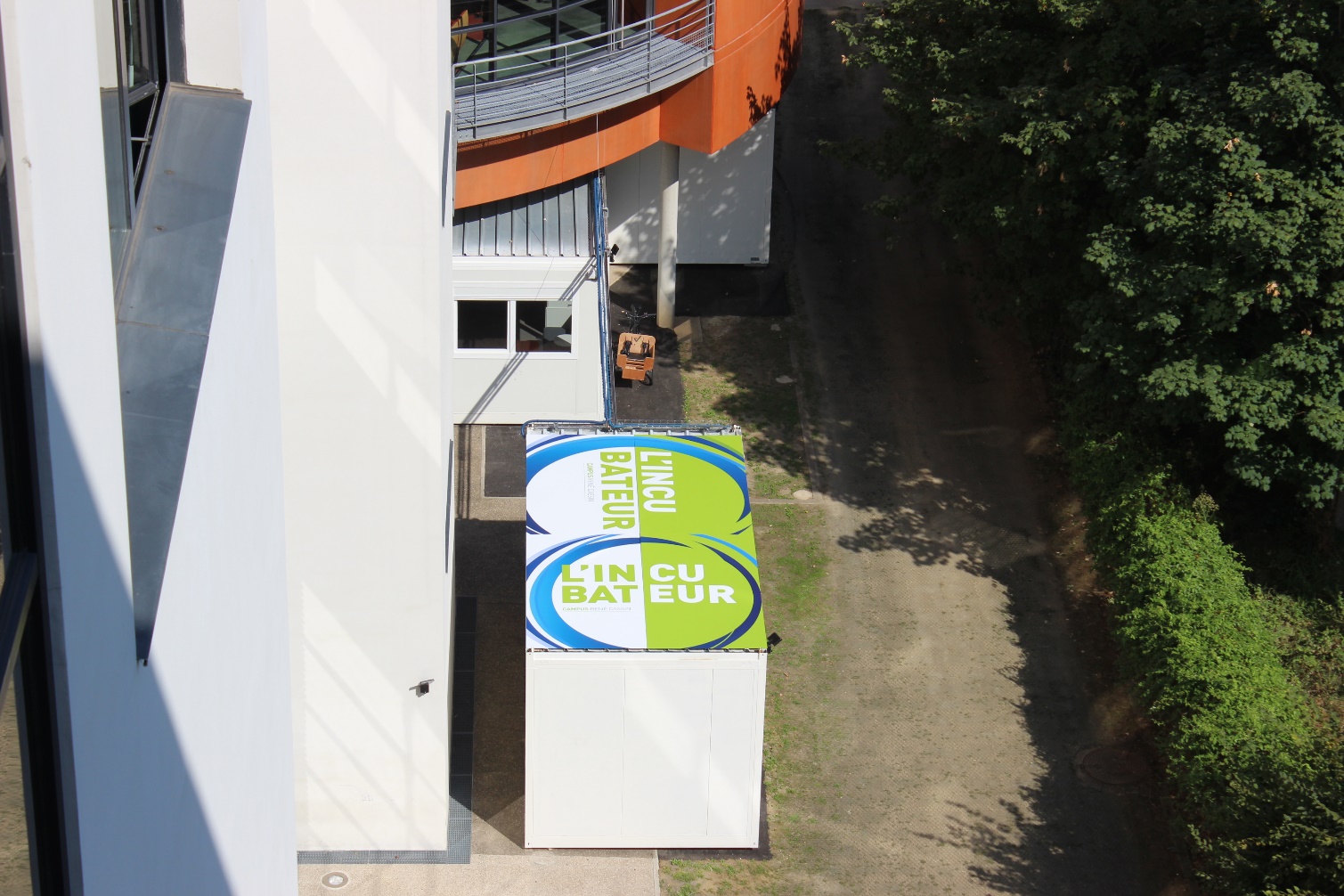 Le projet
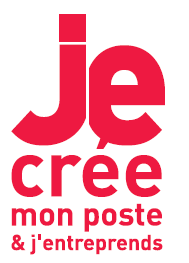 Pourquoi un incubateur ?
Le lancement
Dépôt des statuts
Recherche de financement
Premières ventes
Définition du business model
Rédaction du business plan
Prototype
6 premiers mois d’activité
Levée de fonds
Pour accompagner et héberger 
des porteurs de projets entrepreneuriaux
La création
L’idée
Objectifs de l’incubateur
Bénéficiaires
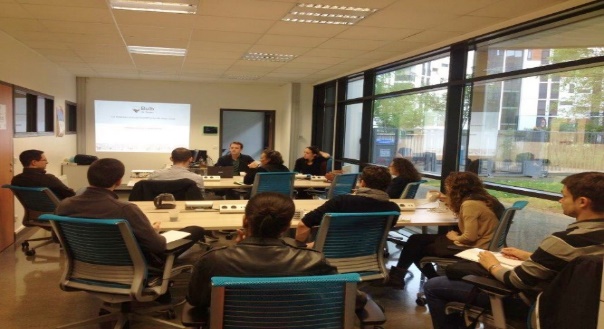 Ouvert à tous les étudiants et diplômés des écoles et centres de formation du Campus René Cassin
Ouvert aux diplômés des autres écoles du Groupe IGS et du réseau C&D
Porteurs d’un projet à fort potentiel et créateur d’emploi
Sans critère d’âge ou de niveau d’études
Mais avec une équipe de maximum 3 personnes
Pour 6 mois renouvelable 1 fois 
Audit après 6 mois
2 comités de sélection par an
Les alternants doivent obtenir l’accord de l’entreprise pour pouvoir bénéficier du service
Hébergement
Ouvert 7/7 – 24/24h
Un espace détente
Une salle de réunion
Espace de coworking de 60m2
-
15 postes fixes
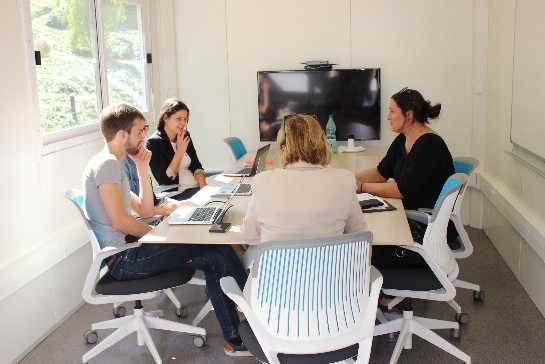 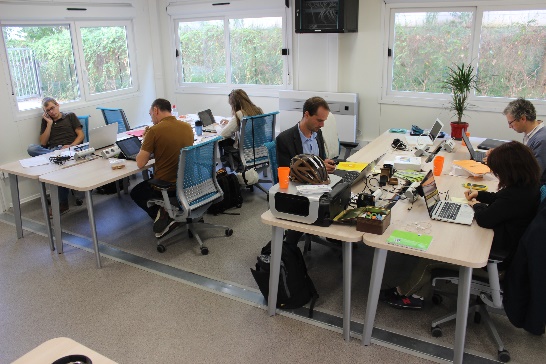 Modalités de sélection
Prochains comités de sélection
24 Novembre 2016 (appel à candidature en oct 2016)
 avril 2017 (appel à candidature en février 2017)
Comité de sélection
Stephan Galy, Campus René Cassin
Marie-Laure Drevet, EPSI & WIS
Caroline END, IGS RH
Yann Crombecque 
Patrick HUMBERT, ESAM
Jean-Pierre Roy, IDRAC
Lena Geitner, Ronalpia
Ghislaine de la Vauvre, Campus René Cassin
Annick Aventi, IFAG
David Weinling, IFAG
Hedwige Moyne, IDRAC
Caroline Danthez Campus
Eric Guillermain, IDRAC
Alain Scappaticci, 3A-ICL
Sylvie Oll
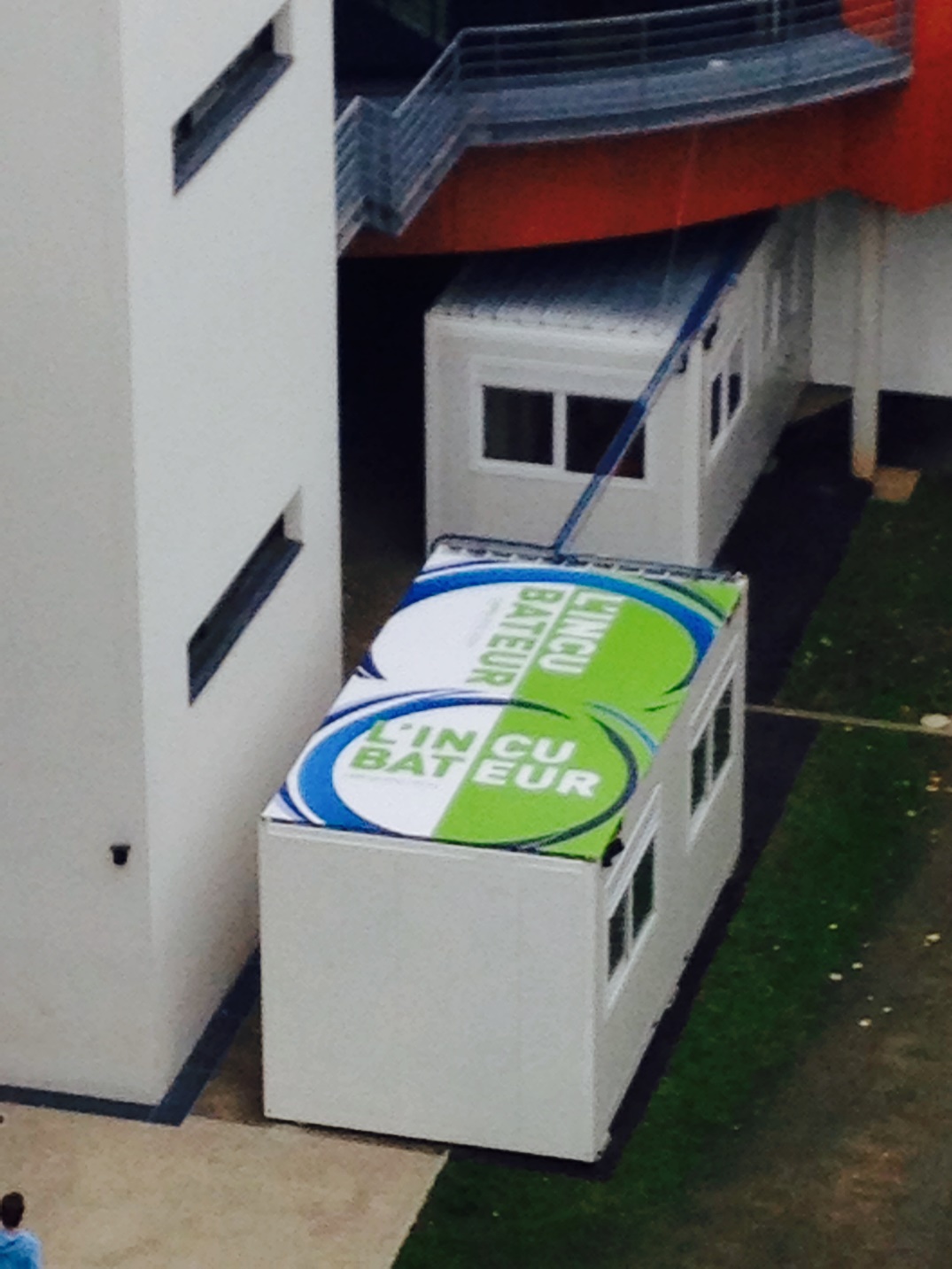 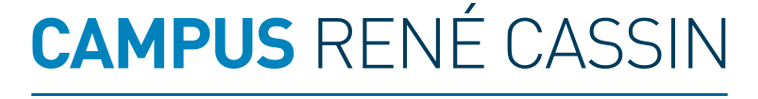 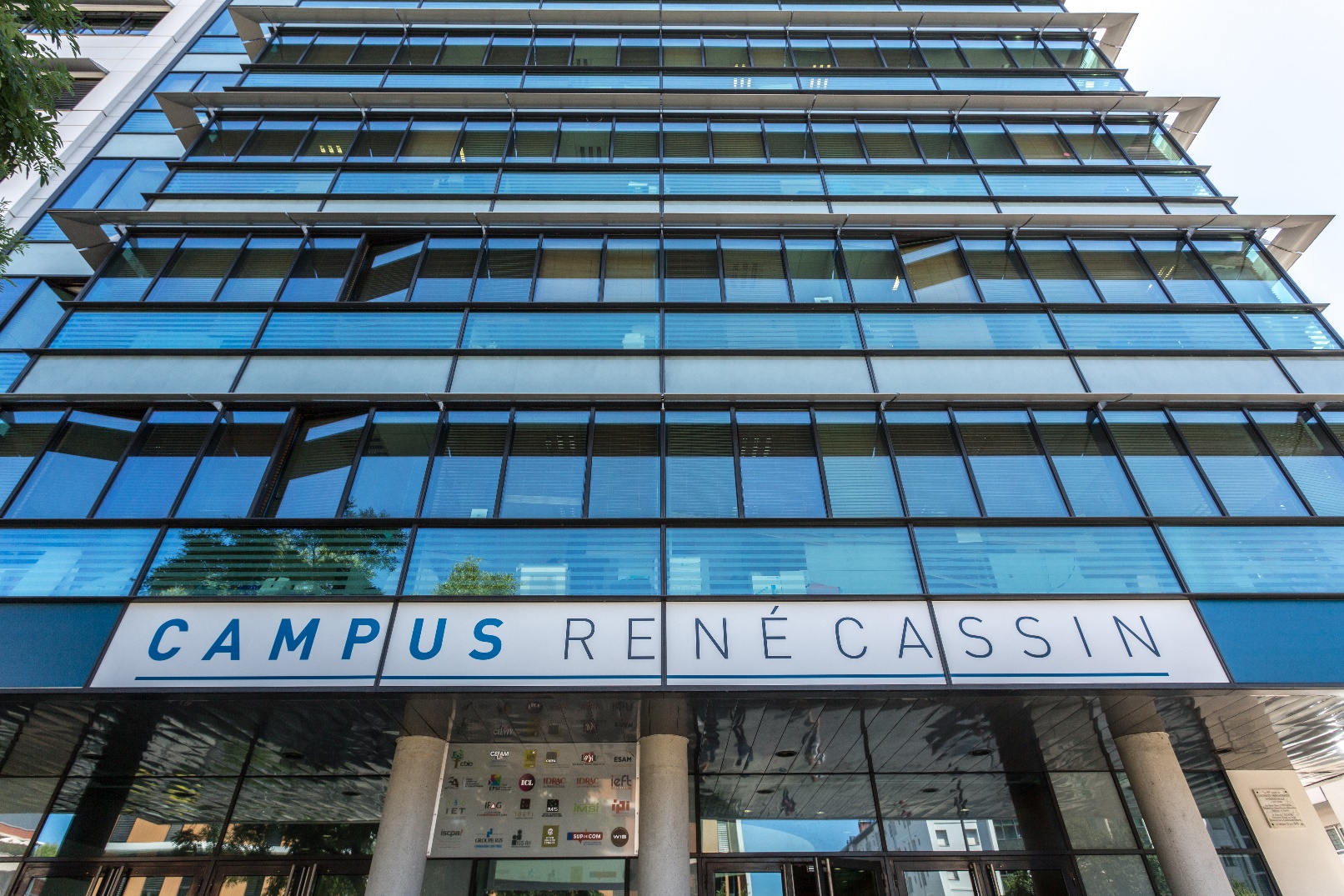 Le Campus René Cassin
Créé en 2004, le Campus René Cassin fédère 24 écoles et centres de formation,  et accueille plus de 6000 étudiants et apprenants, de bac à bac+6, tant en formation initiale et continue, qu’en apprentissage.

Disposant de 2 bâtiments (47 rue Sergent Michel Berthet -le bâtiment principal- et 14 rue Gorge de Loup), il offre actuellement plus de 15 000 m2, au cœur d’une des premières villes françaises et européennes, des conditions optimales de vie et d’apprentissage.

Au-delà d’une mise en commun de moyens pédagogiques modernes et adaptés aux exigences des étudiants comme des professionnels, il s’agit également de proposer des services associés valorisant une promesse commune d’insertion professionnelle facilitée et d’employabilité durable.

S’appuyant sur un socle de valeurs communes (Humanisme, Entrepreneuriat, Professionnalisme) il s’agit par ailleurs de proposer à nos étudiants et diplômés, mais également à nos parties prenantes, un espace d’échange et d’ouverture autorisant l’organisation de manifestations culturelles, artistiques et même sportives.
Un lieu de vie et d’inspiration
3 valeurs fondatrices :

HUMANISME
Nous avons fixé le devoir de dépasser, pour chaque personne, le «  strictement  utile ». Nous mettons la femme, l'homme et les valeurs humaines au centre de ce que nous faisons. Pour nous, la compréhension de l’être humain et de ses valeurs fait partie intégrante des apprentissages. Nous considérons que cela passe  souvent par l’enseignement des humanités alors qu’on pourrait croire qu’il suffit de traiter le sujet strictement professionnel. 

ENTREPRENEURIAT « Etre responsable de son futur »
Nous poussons chaque personne à « se prendre en main ». Nous croyons à la  vitalité de la société si chaque individu est en confiance et dispose des connaissances  suffisantes  pour prendre son avenir économique en main. Créer une entreprise, prendre des initiatives pour développer celle dans laquelle on évolue, avancer de son propre chef pour faire progresser les choses, sont différentes facettes de l’esprit d’entreprise que  nous favorisons

PROFESSIONNALISME « l’exigence du geste juste »
Amour de la chose bien faite et compagnonnage d’apprentissage sont les clés de ce qui nous nommons « professionnalisme ». Exercer un métier qu’il soit intellectuel ou manuel de façon professionnelle, c’est dominer d’expérience son sujet, et en accomplir  les gestes avec maitrise, naturel et justesse. C’est aussi être capable de les apprendre à autrui, comme on les a appris au contact de professionnels.
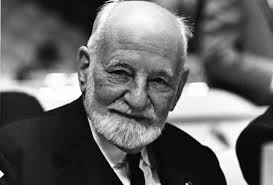 « Effacer toute frontière 
	entre les hommes… »
		
	René Cassin, (1887-1976) est un Juriste, diplomate et homme politique français. Membre du Gouvernement de la France Libre pendant la Seconde Guerre Mondiale, c’est un des auteurs de la Déclaration Universelle des Droits de l‘Homme en 1948. 
Vice-président du Conseil d’État de 1944 à 1959, Président de la Cour Européenne des Droits de l‘Homme de 1965 à 1968, il reçut le Prix Nobel de la Paix en 1968, et aussi le Prix des Droits de l‘Homme des Nations-Unies la même année.
René Cassin est le fondateur de l'Institut Libre d‘Etude des Relations Internationales (ILERI) ainsi que de l'Institut Français des Sciences Administratives (IFSA) qui est aujourd'hui une association reconnue d'utilité publique. Il repose actuellement au Panthéon.
Un campus majeur en Rhône-Alpes
12 ans d’existence
24 écoles et centres de formation
13 filières métiers
6000 apprenants
Plus de 30 000 diplômés
Plus de 700 formateurs et intervenants
260 collaborateurs 
110 accords d’échanges internationaux
1 incubateur hébergeant plusieurs dispositifs d’incubation et RONALPIA, 1er incubateur d’entrepreneurs sociaux en Auvergne/Rhône-Alpes 
1 Learning Lab (avec plus de 250m² d’espaces dédiés)
1 amphithéâtre de 300 places
110 salles de cours équipées
800 postes informatiques
Une couverture WIFI totale 
1 infothèque, véritable learning hub, de plus de 400m2 offrant l’accès aux principales bases de données socio-économiques mondiales, à 150 titres de presse et à plus de 11000 ouvrages
1 « e-campus » et des espaces documentaires accessibles « online »
1 cafétéria et de nombreux espaces de pause et de travail
Un campus au cœur d’un réseau International
5 activités : écoles, alternance, apprentissage, formation continue, insertion

Plus de 90 000  diplômés issus de nos différents campus en France et dans le monde

21 campus 
En France: Amiens, Arras, Auxerre, Bordeaux, Grenoble, Lille, Lyon, Montluçon, Montpellier, Nantes, Nice, Nîmes, Paris et Toulouse
À l’international: Brno, Cork, Dakar, Dublin, Santander, San Diego et Shanghai 

194 universités partenaires en France et à l’étranger
LES 24 ÉCOLES ET CENTRES DE FORMATION
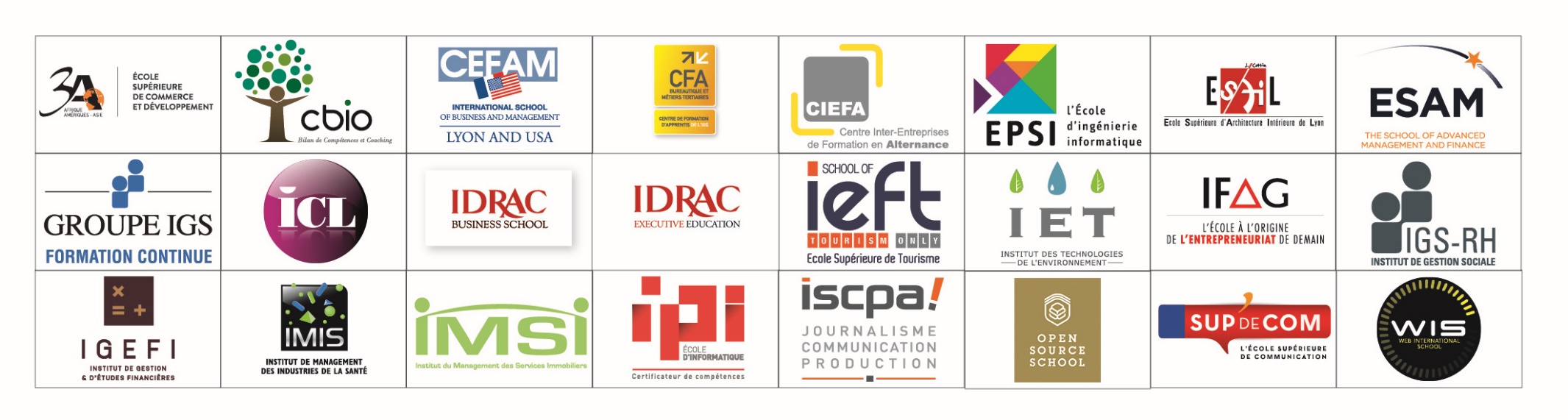